Trabajo básico con filas
2024
01.
Trabajo básico con filas
Contenidos
02.
Slicing
03.
Paréntesis: operador pipe (%>%)
Filter
04.
Trabajo básico con filas
01.
Trabajo básico con filas
01.
Una vez logramos cargar los datos con los que trabajamos, vamos a querer explorarlos, cortarlos, modificarlos. Para estas tareas, utilizaremos el paquete dplyr:







Para esta cápsula nos centraremos en la familia de funciones slice y en la función filter.
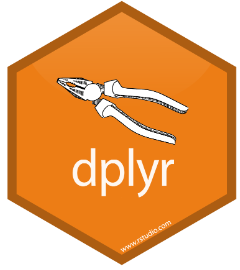 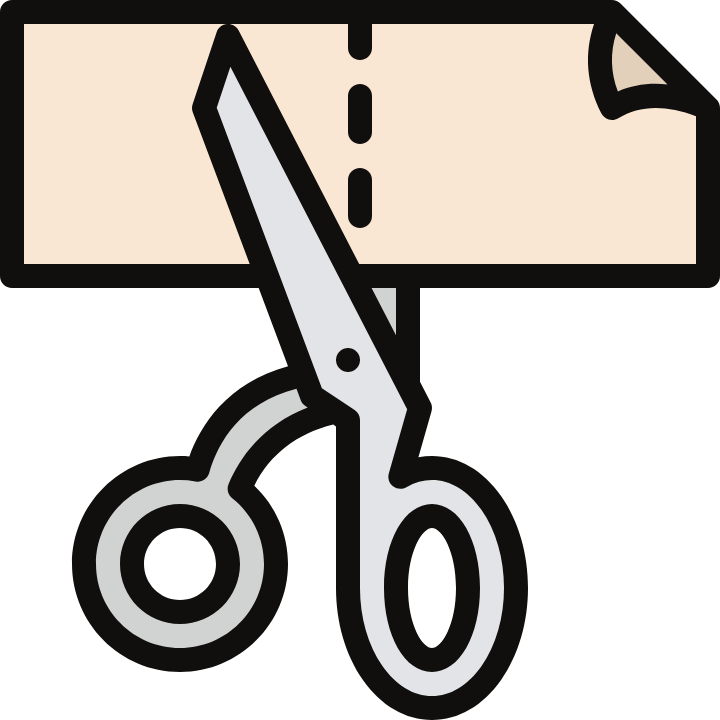 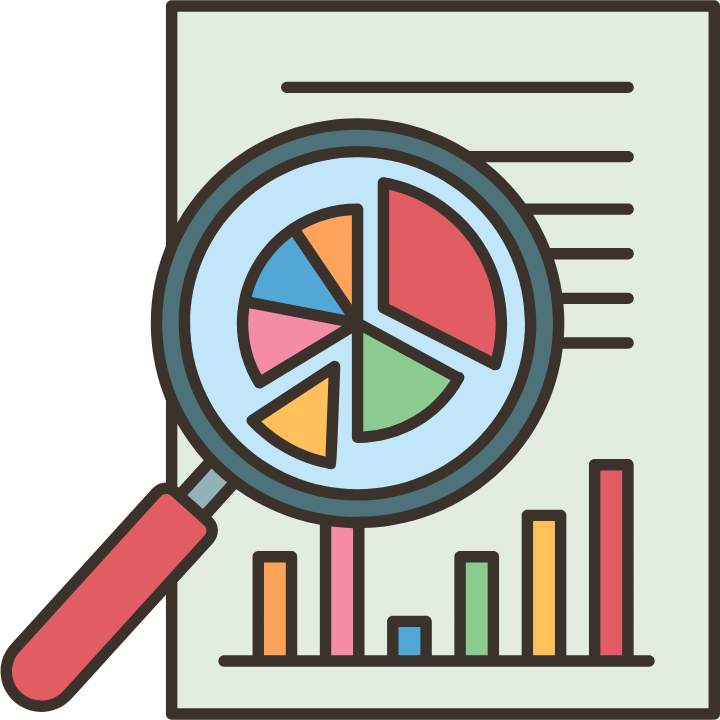 Slicing
02.
Slicing
02.
El slicing se refiere a seleccionar un subconjunto de los elementos de un objeto

En nuestro caso, queremos seleccionar un número determinado de filas. Para ejemplificar, volvamos a cargar la tabla hospital.csv de la cápsula anterior. Aprovechamos de traducir las columnas al español:

library(readr)

hospital <- read_csv(file = "data/hospital.csv")
names(hospital) = c('Numero', 'Ciudad', 'Genero', 'Edad', 'Ingreso', 'Enfermedad')


Si quisiéramos imprimir la tabla, esto sería demandante para R, pues tiene 150.000 filas.
Slicing
02.
Una alternativa para explorar las primeras filas de una tabla es usar la función slice_head(), que nos entrega los n primeros elementos de un dataframe:
hospital %>% slice_head(n = 5)

## # A tibble: 5 × 6
##   Numero Ciudad Genero  Edad Ingreso Enfermedad
##    <dbl> <chr>  <chr>  <dbl>   <dbl> <chr>     
## 1      1 Dallas Male      41   40367 No        
## 2      2 Dallas Male      54   45084 No        
## 3      3 Dallas Male      42   52483 No        
## 4      4 Dallas Male      40   40941 No        
## 5      5 Dallas Male      46   50289 No
Paréntesis: operador pipe (%>%)
03.
Paréntesis: operador pipe (%>%)
03.
Este operador es básico para la sintaxis utilizando tidyverse y viene del paquete magrittr
Permite hacer el código más legible. En la práctica simplemente utiliza el elemento de la izquierda, como el primer argumento de la función de la derecha:

x %>% f == f(x)

En el ejemplo anterior teníamos hospital %>% slice_head(n = 5), lo que es equivalente a slice_head(data = hospital, n = 5).

La sintaxis usando pipe permite leer el código de izquierda a derecha, casi como texto escrito. En este caso podríamos leerlo como: "al dataset hospital aplícale la función slice_head".
Paréntesis: operador pipe (%>%)
03.
Las funciones del tidyverse están pensadas de forma que el primer argumento de estas es siempre una tabla de datos, lo que implica que podemos encadenar múltiples pipes:


hospital %>% slice_head(n = 3) %>% select(Numero, Genero) %>% filter(Genero == 'Male')

## # A tibble: 3 × 2
##   Numero Genero
##    <dbl> <chr> 
## 1      1 Male  
## 2      2 Male  
## 3      3 Male
03.
Paréntesis: operador pipe (%>%)
Aquí nos adelantamos un poco con el contenido, pero el código anterior se puede leer como "del dataset hospital, obtén las 3 primeras filas, luego selecciona las columnas Numero y Genero y finalmente mantén solo las filas cuyo Genero es 'Male'". 
Esto resulta más fácil de leer que la sintaxis alternativa sin uso de pipes:
​filter(data = select(data = slice_head(data = hospital, n = 3), Numero, Genero), Genero == 'Male')
03.
Paréntesis: operador pipe (%>%)
Slicing
Si queremos los últimos n elementos usamos slice_tail:

 hospital %>% slice_tail(n = 3)
## # A tibble: 3 × 6
##   Numero Ciudad Genero  Edad Ingreso Enfermedad
##    <dbl> <chr>  <chr>  <dbl>   <dbl> <chr>     
## 1 149998 Austin Male      26  111885 No        
## 2 149999 Austin Male      25  111878 No        
## 3 150000 Austin Female    37   87251 No
03.
Paréntesis: operador pipe (%>%)
Slicing
Si queremos una muestra aleatoria de n elementos usamos slice_sample:

 hospital %>% slice_sample(n = 3)

## # A tibble: 3 × 6
##   Numero Ciudad        Genero  Edad Ingreso Enfermedad
##    <dbl> <chr>         <chr>  <dbl>   <dbl> <chr>     
## 1  77307 Los Angeles   Female    59   81456 Yes       
## 2  19903 New York City Male      48   95380 No        
## 3  96258 Los Angeles   Female    28   87773 No
03.
Paréntesis: operador pipe (%>%)
Slicing
Si queremos una selección propia de elementos usamos slice:

hospital %>% slice(3:7)
## # A tibble: 5 × 6
##   Numero Ciudad Genero  Edad Ingreso Enfermedad
##    <dbl> <chr>  <chr>  <dbl>   <dbl> <chr>     
## 1      3 Dallas Male      42   52483 No        
## 2      4 Dallas Male      40   40941 No        
## 3      5 Dallas Male      46   50289 No        
## 4      6 Dallas Female    36   50786 No        
## 5      7 Dallas Female    32   33155 No

En este caso usamos la notación a:b, que en el ejemplo significa "quiero todos los elementos desde el 3 hasta el 7", es decir, los elementos 3, 4, 5, 6 y 7.
Filter
04.
filter
04.
Muchas veces no queremos una selección de filas por su posición, sino que queremos que cumplan cierta condición. Para estos casos utilizaremos la función filter.
Por ejemplo: ¿Cómo puedo seleccionar las personas que están enfermas?

hospital %>% filter(Enfermedad == 'Yes') %>% slice_head(n = 5)
## # A tibble: 5 × 6
##   Numero Ciudad Genero  Edad Ingreso Enfermedad
##    <dbl> <chr>  <chr>  <dbl>   <dbl> <chr>     
## 1     11 Dallas Female    48   41524 Yes       
## 2     18 Dallas Male      38   46373 Yes       
## 3     24 Dallas Female    27   34292 Yes       
## 4     30 Dallas Male      45   47421 Yes       
## 5     39 Dallas Female    61   39881 Yes

Seguimos usando slice_head para controlar el tamaño de la tabla.
filter
04.
Filter y operadores lógicos
En el ejemplo anterior utilizamos el operador lógico ==, que significa igualdad entre dos valores. Otros operadores lógicos de uso común son:

!= distinto a
>, >= mayor a y mayor o igual a
<, <= menor y menor o igual a
%in% pertenece al conjunto

Probemos algunas de estas condiciones:

Personas con 41 o más años:

hospital %>% filter(Edad >= 41) %>% slice_head(n = 4)
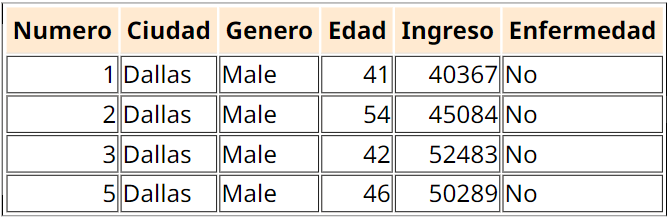 filter
04.
Probemos algunas de estas condiciones:

Personas de Austin o Boston:


hospital %>% filter(Ciudad %in% c('Austin', 'Boston')) %>% slice_head(n = 4)
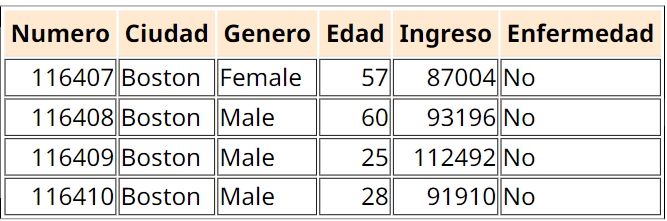 filter
04.
Probemos algunas de estas condiciones:

Personas cuyo sexo no es masculino:

 hospital %>% filter(Genero != 'Male') %>% slice_head(n = 4)
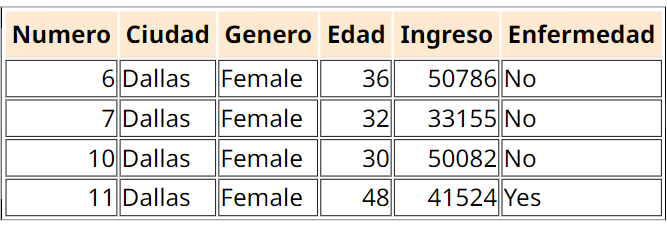 filter
04.
Filter y operadores lógicos
También podríamos querer que se cumpla más de una condición o bien alguna condición de varias. Para esto tenemos los operadores lógicos "&" y "|":

condicion1 & condicion2 operador "y", mantenemos filas que cumplen las dos condiciones al mismo tiempo.
condicion1 | condicion2 operador "o", mantenemos filas que cumplen cualquiera de las condiciones.

Hombres mayores de 64 años:

hospital %>% filter(Genero == 'Male' & Edad > 64)
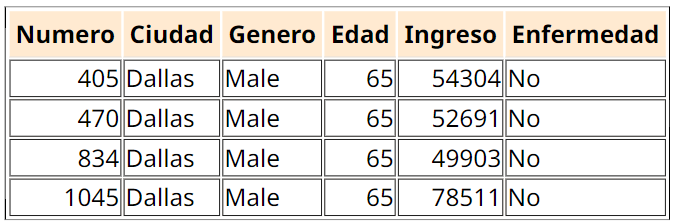 filter
04.
Mujeres en Dallas o Boston:

hospital %>% filter(Genero == 'Female' & (Ciudad == 'Dallas' | Ciudad == 'Boston'))
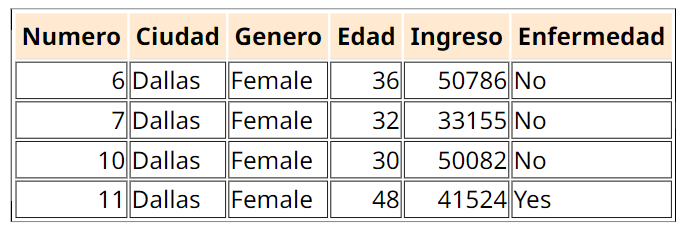 filter
04.
Mujeres en Dallas o Boston:

hospital %>% filter((Genero == 'Female' & Ciudad == 'Dallas') | Ciudad == 'Boston')
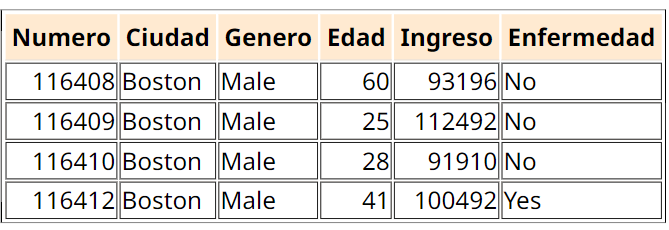 ¡Muchas gracias!